О концепции воспитательной работы в КГУ
Скрябина Ольга Борисовна
Проректор по развитию социокультурной среды и воспитанию 
ФГБОУВО «Костромской государственный университет»
Нормативное регулирование воспитательной деятельности в вузе
Основные идеи Концепции воспитательной деятельности КГУ
Сближение образовательного и воспитательного процессов на основе идеи воспитания человека, личности, профессионала
Активизация студенческого самоуправления, развитие системы со-управления
Организация субъект – субъектного взаимодействия в воспитательном процессе
Событийно-деятельностный подход к воспитанию
Цель и условия реализации Концепции ВР КГУ
Цель воспитания в университете - создание условий для становления духовно развитой и физически здоровой личности, гражданина современной России, имеющего созидательное мировоззрение, способного к высококачественной профессиональной деятельности и социальной ответственности за принимаемые решения.
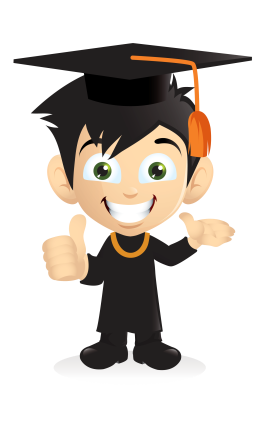 Основные направления ВД в КГУ
Критерии оценки эффективности воспитания в КГУ
В решение Ученого Совета
Информацию Скрябиной О.Б. принять к сведению.
Концепцию воспитательной деятельности ФГБОУВО КГУ утвердить.
Поручить проректору по развитию социокультурной среды и воспитанию О.Б. Скрябиной до 31.12.2020 разработать Программу воспитательной деятельности ФГБОУВО КГУ.
Директорам институтов до 1.04.2021 разработать программы воспитательной деятельности институтов и образовательных программ (в детализации – учебная дисциплина).
Благодарю за внимание!